EKO-KAMP 2018
OS ,,VASA PELAGIC”
Zelena, zuta bilo kakva da je uvek joj lepo to pristajeSuma je njeno ime znatevelike planine nju krase
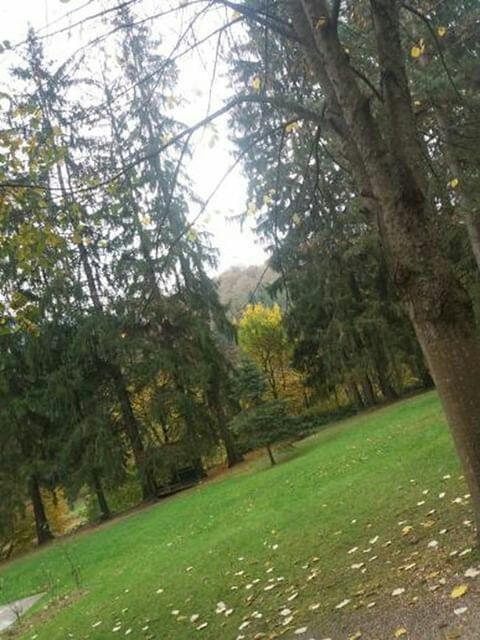 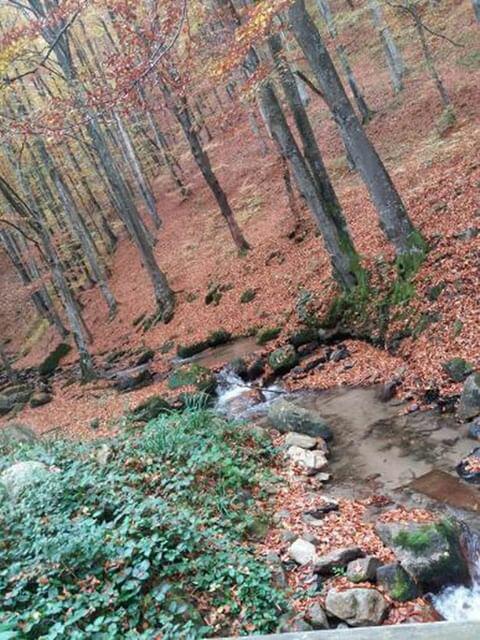 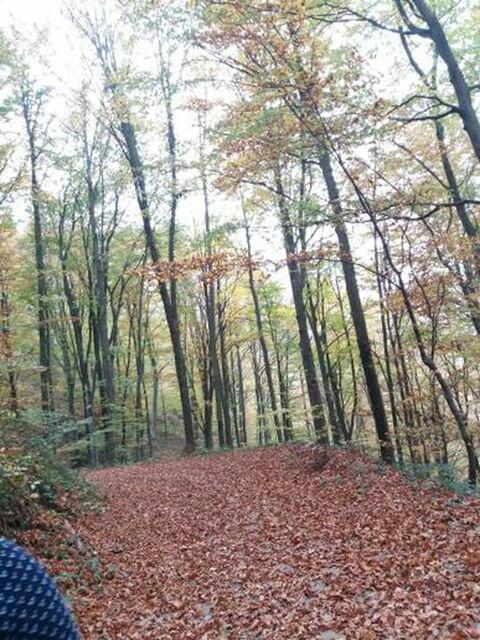 Vestacko ili prirodno jezero se plavibilo u snu ili na javiStajaca je voda, ne otice nikudaima ga po celom svetu svuda
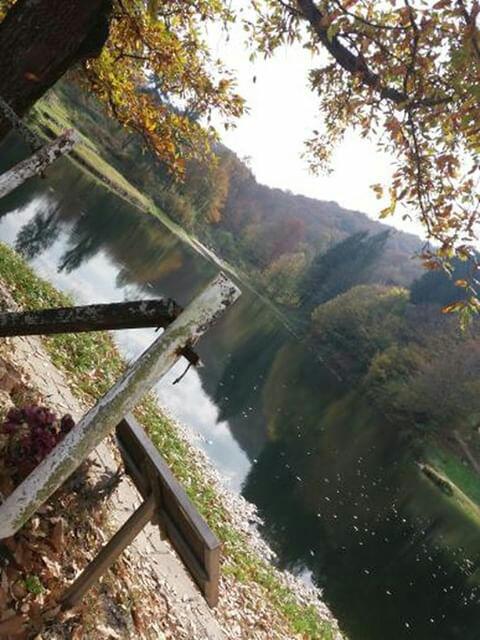 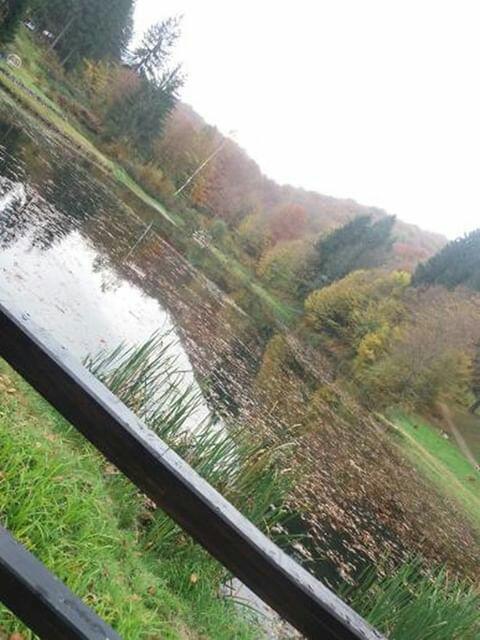 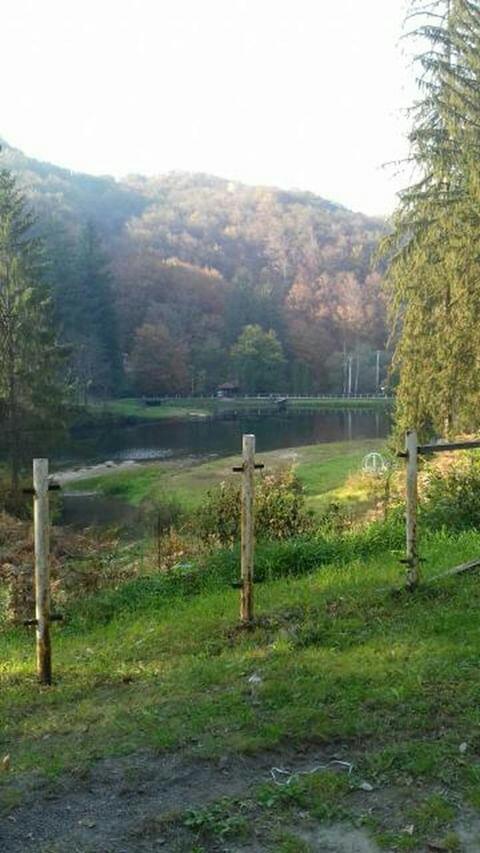 Svi u stroj oni stoje nicega se ti ne bojeU ratu su uvek prvi bilisvoju vestinu nisu krili
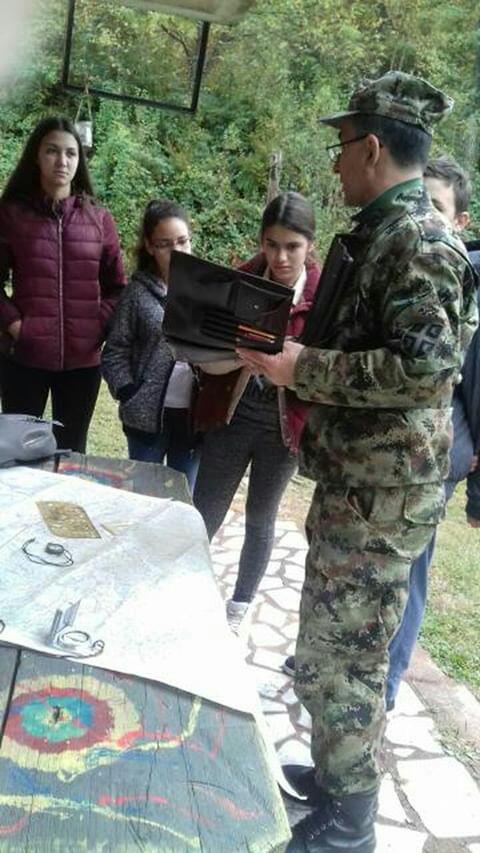 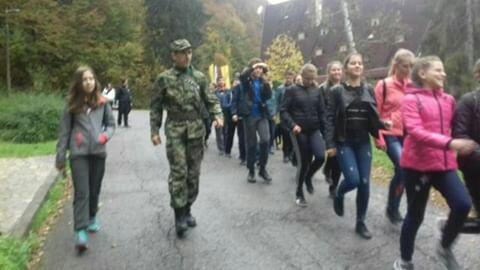 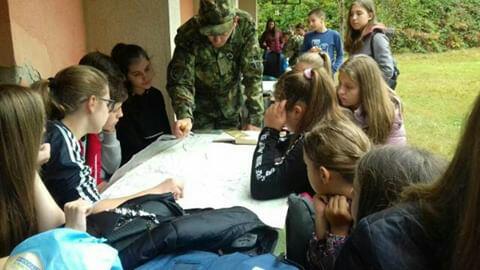 U sumi ih dosta ima   Tad u berbu oni kreculjude jako to zanima, sa pecurkama se susrecu
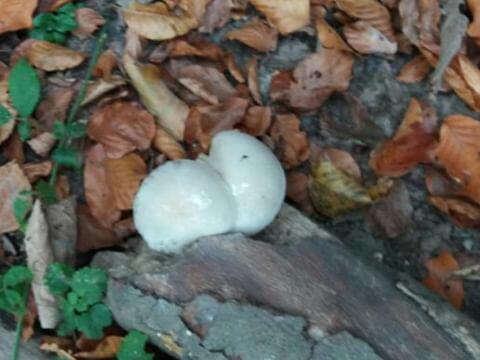 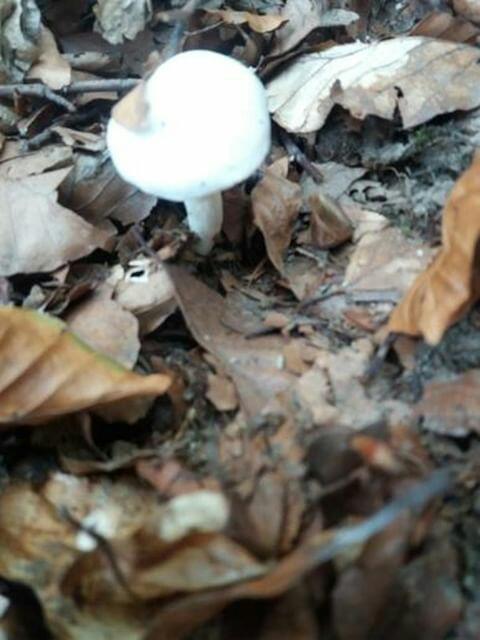 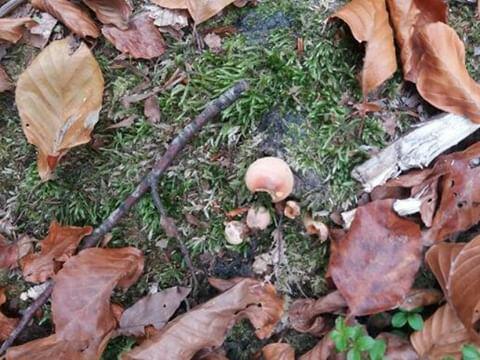 Lep, ponosan sav se sijaoku mom strsno prijaKad rasiri perja svojajos veca je radost moja
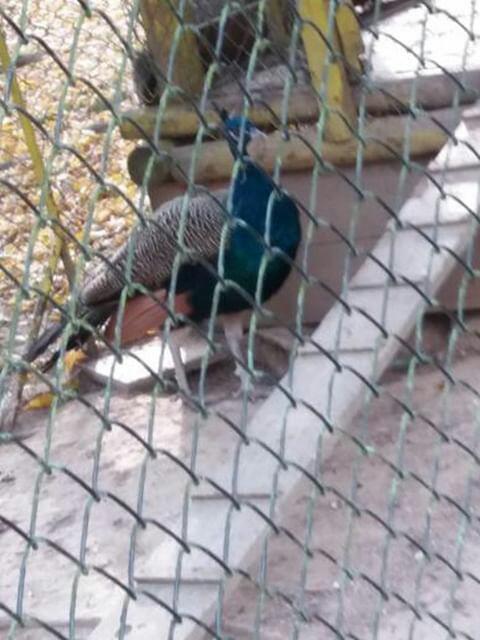 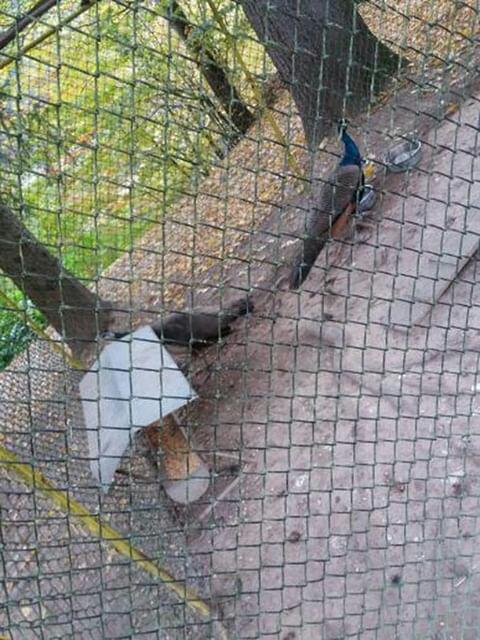 Crno-zute pege ima     Seta se tamo ’vamoza oko zapadne svima, da privuce paznju samo
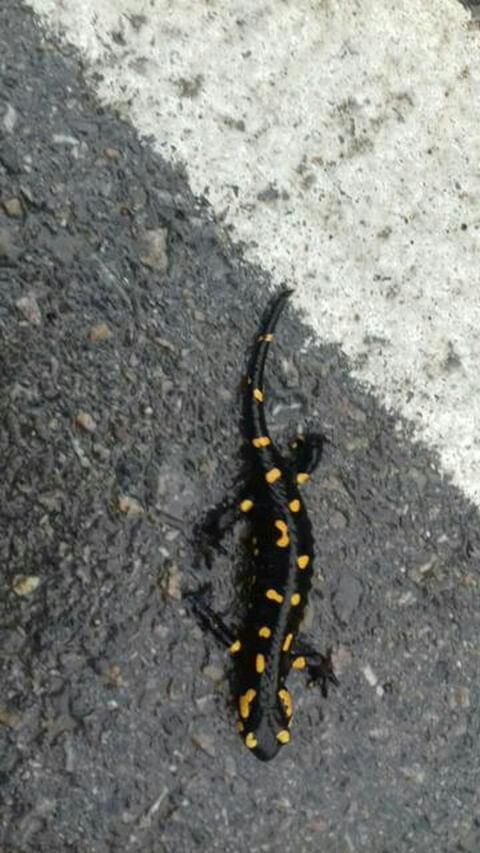 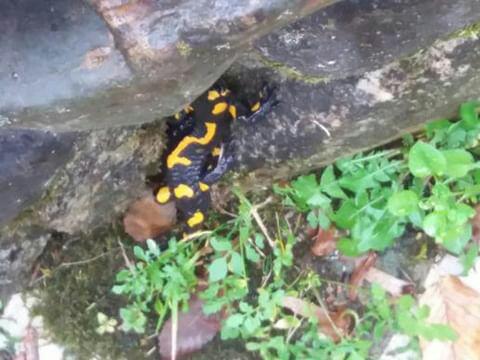 Cvece u sumi rado stojiima ga u svakoj stojiCak i kada stoji po strosmeh izmami
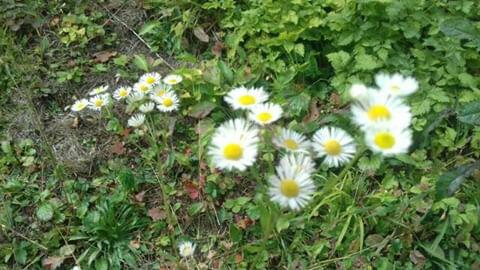 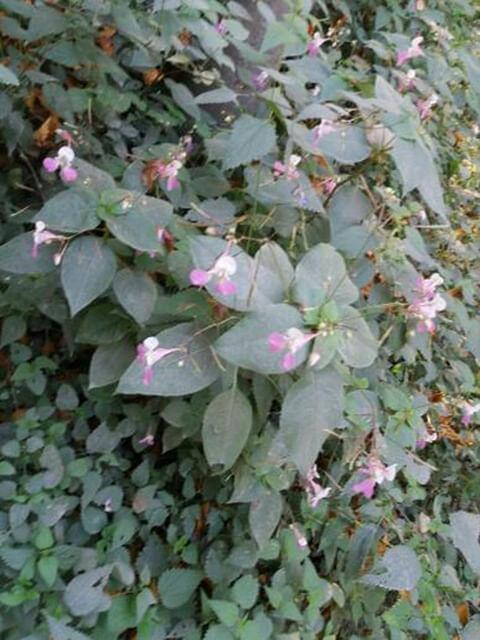 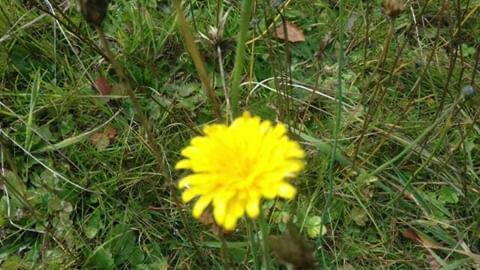 Paprati su biljke zelene bojemogu vam reci lepo im stoje
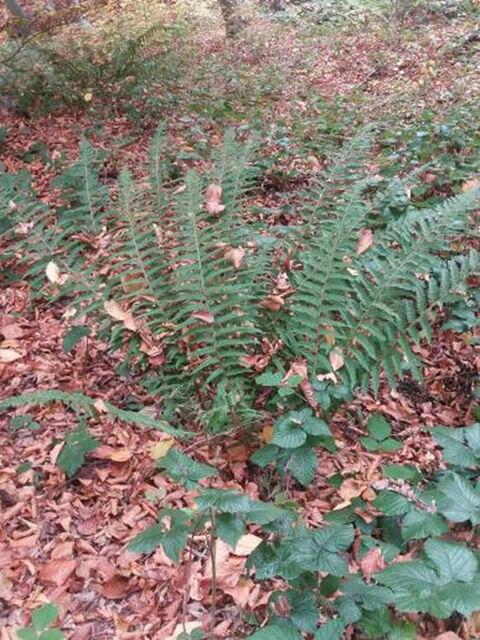 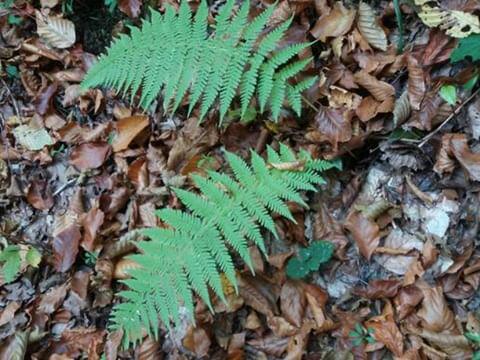 Sekvoja lepo I visoko drvouocio sam njega prvoDo neba ima uzdignute granedah od njega meni stane
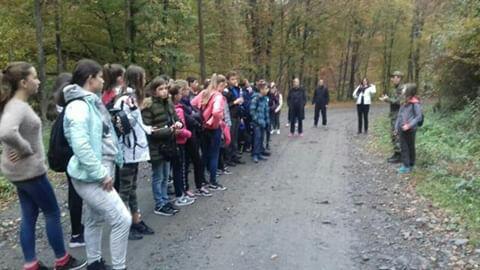 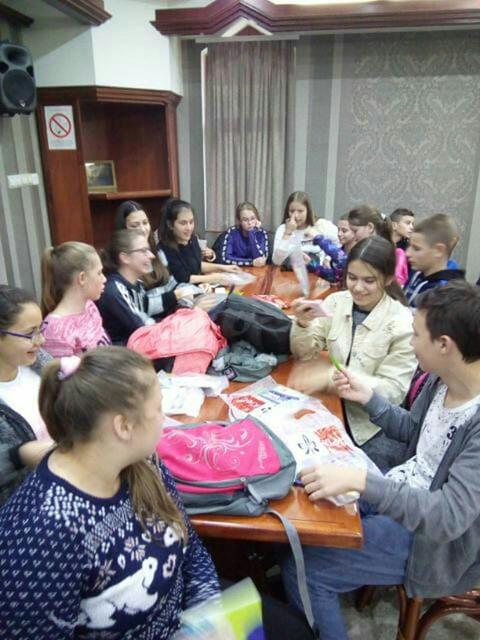 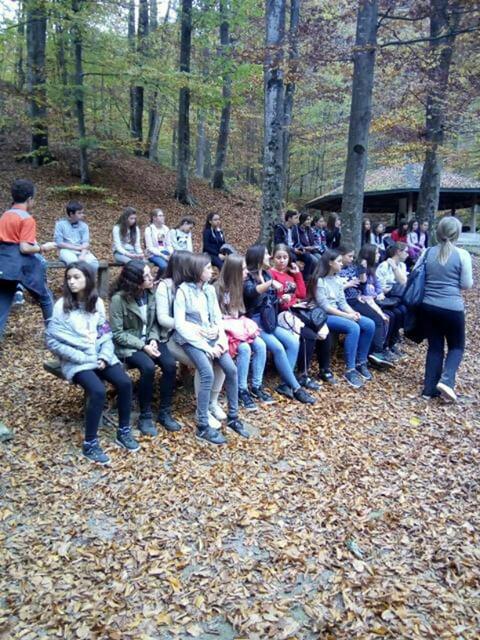